Odds and Ends
Parenting Teenagers
Relating to Your Kids as Adults
How to Be a Good Grandparent
Learning to Work Well Together With Your Spouse in Raising Your Kids
Going Through a Series of Fictitious Examples
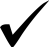 Relating to Your Kids as Adults
We talked the fact that when your kids are very small you have almost total control over them, but as they get older they become more independent and so you have less opportunity and (hopefully) less need to control them.
Once your kids become adults and leave home, you only have as much control and influence as they allow you to have.
At this point, discipline is no longer an option.
This is not to say that you do not have much to offer your adult kids – you do!
But you will only be able to benefit them to the extent that they are willing to receive that benefit.
Relating to Your Kids as Adults
Ways that you can benefit your adult kids:
You can be one of the few people who’s known them all their life and yet still loves them unconditionally.
You can be proud of them – every kid wants his parents to be proud of him.
You’ve had longer to accumulate wealth and possessions, so in most cases you will be in a good position to occasionally give them or loan them things they need.
You’ve had longer to accumulate wisdom, so hopefully you can offer them the wisdom that comes with time and age.
As they encounter new challenges, chances are you’ve “been there, done that” and can give them helpful advice and/or perspective.
Relating to Your Kids as Adults
Ways your kids can benefit you:
They can be one of the few people who’s known you all their life and yet still loves you unconditionally.
They can honor you and appreciate you – every parent wants to be honored and appreciated by their kids.
Undoubtedly your kids have acquired skills and abilities that you don’t have and can be of great help to you in these areas.
Relating to Your Kids as Adults
Ways your kids can benefit you:
As you get older, your kids can help you with things you can no longer do for yourself. 
At some point you may need your kids to help provide for you physically and/or financially:
But if a widow has children or grandchildren, these should learn first of all to put their religion into practice by caring for their own family and so repaying their parents and grandparents, for this is pleasing to God…  If anyone does not provide for his relatives, and especially for his immediate family, he has denied the faith and is worse than an unbeliever. (1Tim 5:4,8 NIV)
Questions About Relating to Your Kids as Adults
How does it make you feel to think about your kids being adults and totally independent of you?
Can you think of other ways (besides the ones I’ve already mentioned) that you, as the parent can continue to be of benefit to your adult children?
Can you think of other ways (besides the ones I’ve already mentioned) that your adult son or daughter can continue to be of benefit to you?